TRH NEMOVITOSTÍ
3.KAPITOLA – EKONOMIKA ÚZEMNÍHO ROZVOJE
SPECIFIKACE TRHU NEMOVITOSTÍ
CENA A HODNOTA NEMOVITOSTÍ
DYSFUNKCE TRHU NEMOVITOSTÍ
SPECIFIKA TRHU NEMOVITOSTÍ
FYZICKÁ
SOCIÁLNÍ
POLOHA
VYUŽITÍ
ZMĚNA ZPŮSOBU UŽÍVÁNÍ
EKONOMICKÝ POTENCIÁL
ZPŮSOB UŽÍVÁNÍ POZEMKU
OMEZENÉ MOŽNOSTI VÝBĚRU
PRODEJ ZA ÚČASTI ZPROSTŘEDKOVATELE
NEEXISTUJE PRODEJCE S KOMPLETNÍ NABÍDKOU
CENA JE OVLIVŇOVÁNA SOC.STATUTEM ÚZEMÍ
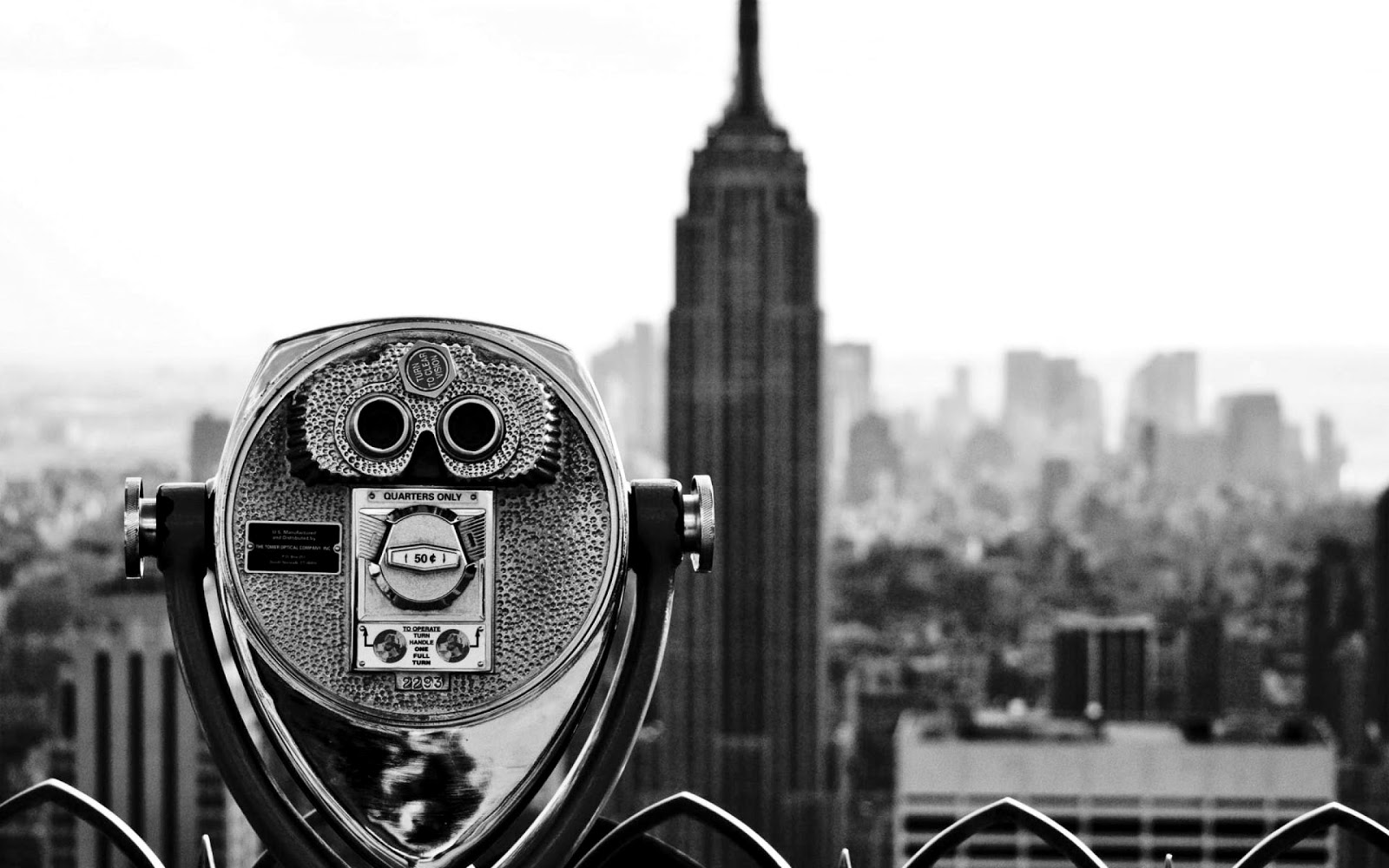 CENA A HODNOTA NEMOVITOSTI
CENA A HODNOTA NEMOVITOSTI
ZJIŠŤOVÁNÍ CENY NEMOVITOSTI
PROSTOROVÉ FAKTORY
ČASOVÉ ZMĚNY CENY A HODNOTY NEMOVITOSTI
OCEŇOVÁNÍ NEMOVITOSTÍ JAKO CELKŮ
OCEŇOVÁNÍ A HODNOCENÍ BUDOV
OCEŇOVÁNÍ POZEMKŮ
ÚROVEŇ MAKROPOLOHY
ÚROVEŇ MEZIPOLOHY
ÚROVEŇ MIKROPOLOHY
KONJUKTURÁLNÍ ZMĚNY
ZMĚNA HODNOTY NEMOVITOSTI V PRŮBĚHU ŽIVOTNOSTI
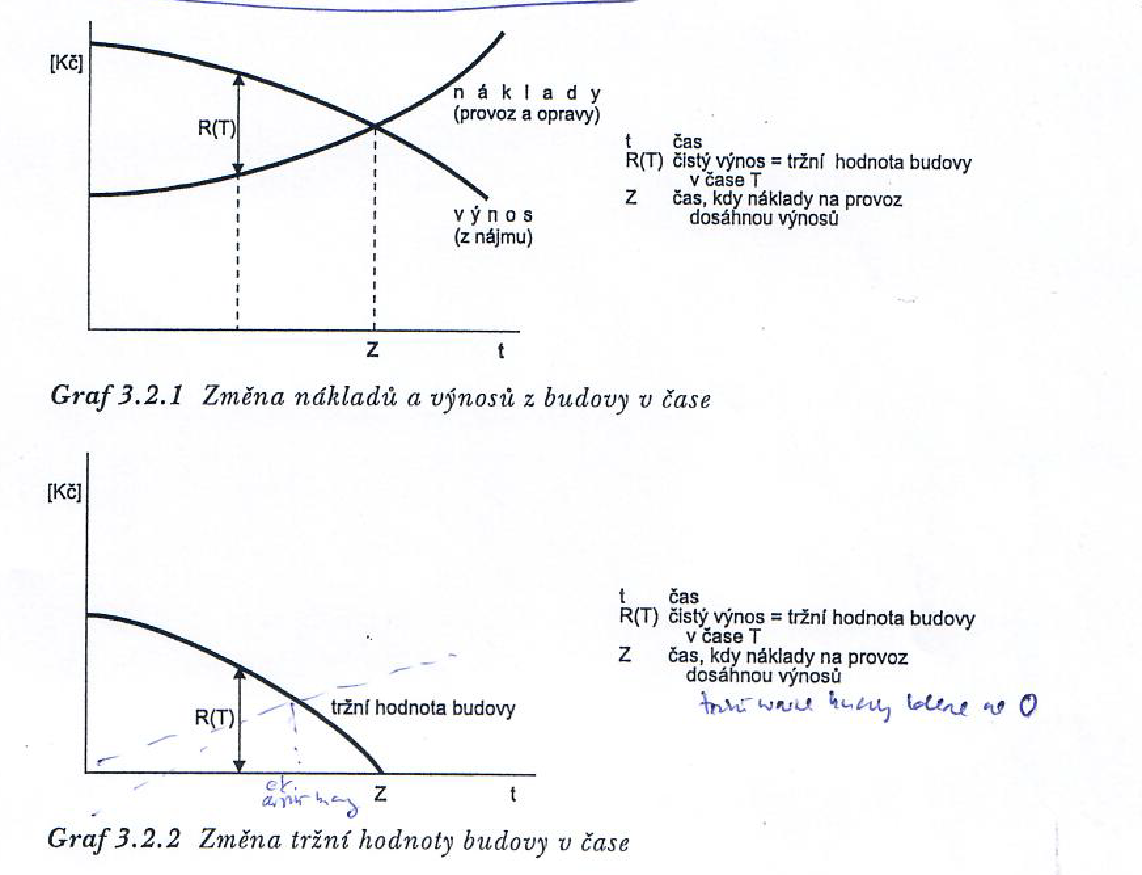 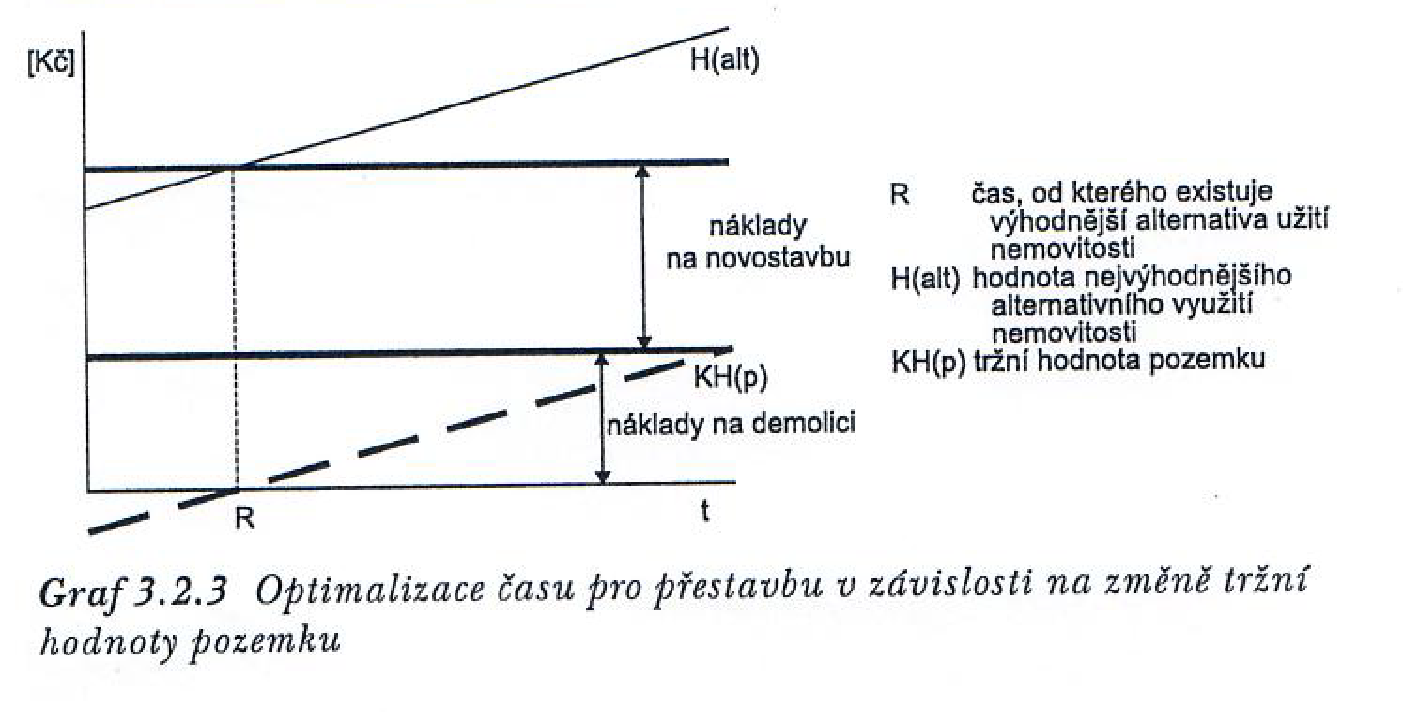 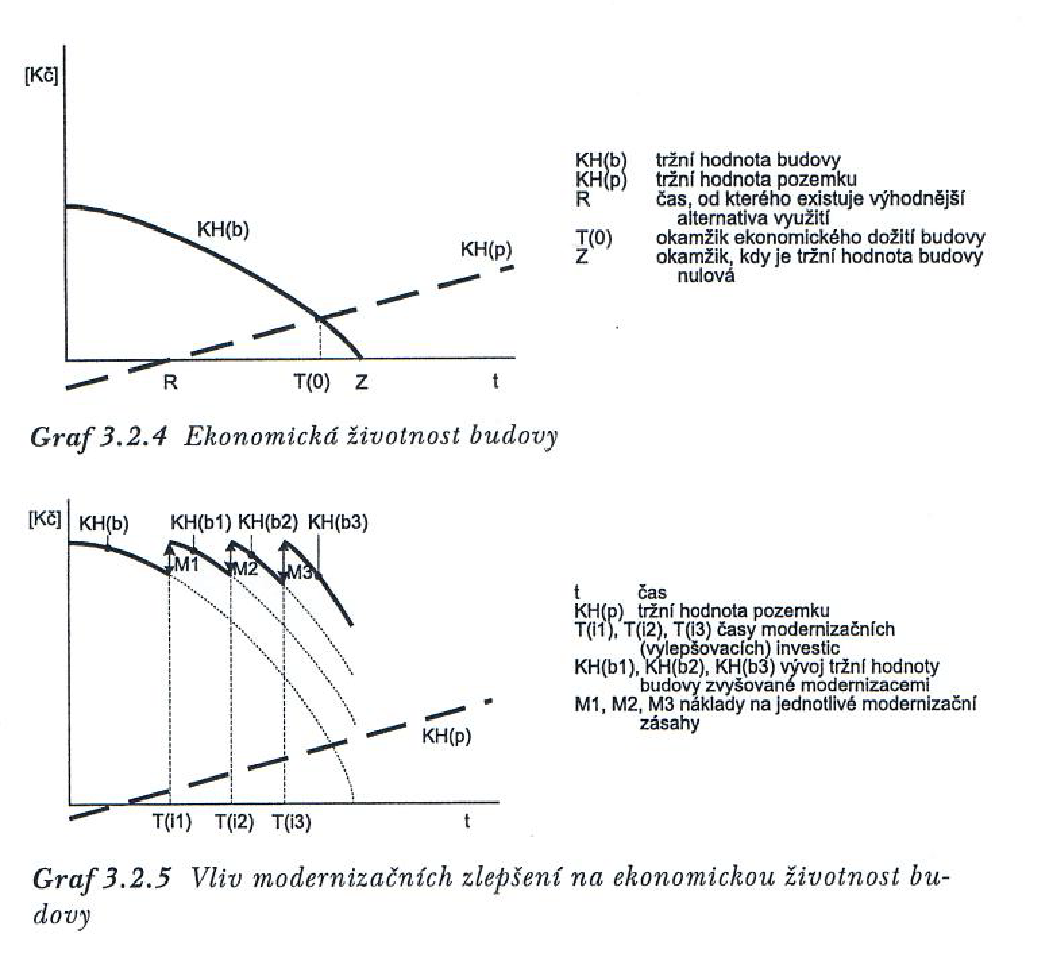 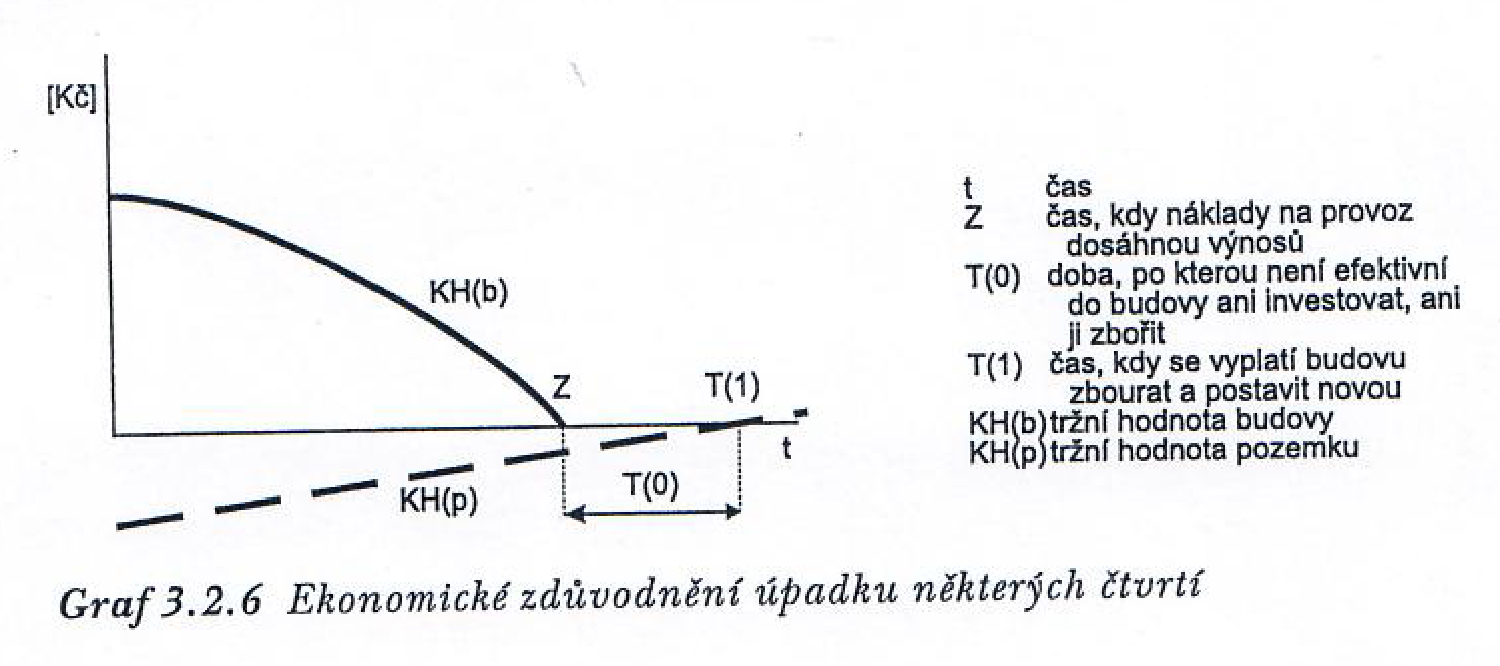 METODA PRODEJNÍCH DAT
OCEŇOVÁNÍ NEMOVITOSTI JAKO CELKU
NORMATIVNÍ URČOVÁNÍ CENY
OCEŇOVÁNÍ PODLE VYHLÁŠKY
OCEŇOVÁNÍ ÚČETNÍ HODNOTOU
OCEŇOVÁNÍ A HODNOCENÍ BUDOV
UŽIVATELSKÉ HODNOTÍCÍ SYSTÉMY
NÁKLADOVÁ CENA
OCEŇOVÁNÍ PODLE VYHLÁŠKY
METODY PŘÍMÉ
CENOVÉ MAPY
OCEŇOVÁNÍ POZEMKŮ
NAEGELIHO METODA POLOHOVÝCH TŘÍD
METODY NEPŘÍMÉ
METODA REZIDUÁLNÍHO URČOVÁNÍ TRŽNÍ HODNOTY POZEMKU
DYSFUNKCE TRHU NEMOVITOSTÍ
POZITIVNÍ VS. NEGATIVNÍ EXTERNALITA
NADMĚRNÁ INTENZITA VYUŽÍVÁNÍ ÚZEMÍ
ZHROUCENÍ TRHU S NEELASTICKOU OMEZENOU NABÍDKOU
SUBJEKTIVNÍ FAKTORY NA TRHU NEMOVITOSTÍ
SETRVAČNOST A SPEKULACE SE STÁVAJÍCÍMI STAVEBNÍMI FONDY
SPEKULACE V ROZVOJOVÝCH ÚZEMÍCH
BLOKOVÁNÍ ÚZEMNÍHO ROZVOJE JEDNOTLIVÝMI MAJITELI
SUBJEKTIVNÍ HODNOTA NEMOVITOSTI
ÚZEMNÍ ROZVOJ
4.KAPITOLA
SUBJEKTY ÚZEMNÍHO ROZVOJE
PROJEKTY ÚZEMNÍHO ROZVOJE
PŘÍPRAVA PROJEKTU ÚZEMNÍHO ROZVOJE
SUBJEKTY ÚZEMNÍHO ROZVOJE
STAVEBNÍCI
INVESTOŘI
DEVELOPEŘI
KOMERČNÍ PODNIKATELÉ
VEŘEJNÉ SUBJEKTY
NEZISKOVÉ SUBJEKTY
VEŘEJNÝ ZÁJEM
PROJEKTY ÚZEMNÍHO ROZVOJE
PRÁVNÍ RÁMEC
TRH
FINANCE
ÚZEMÍ
FAKTORY EKONOMICKY ÚSPĚŠNÉHO ÚZ.ROZVOJE
EKONOMICKÁ    PROVEDITELNOST
FUNKCE A STANDARD VYUŽITÍ
FORMA ROZVOJE
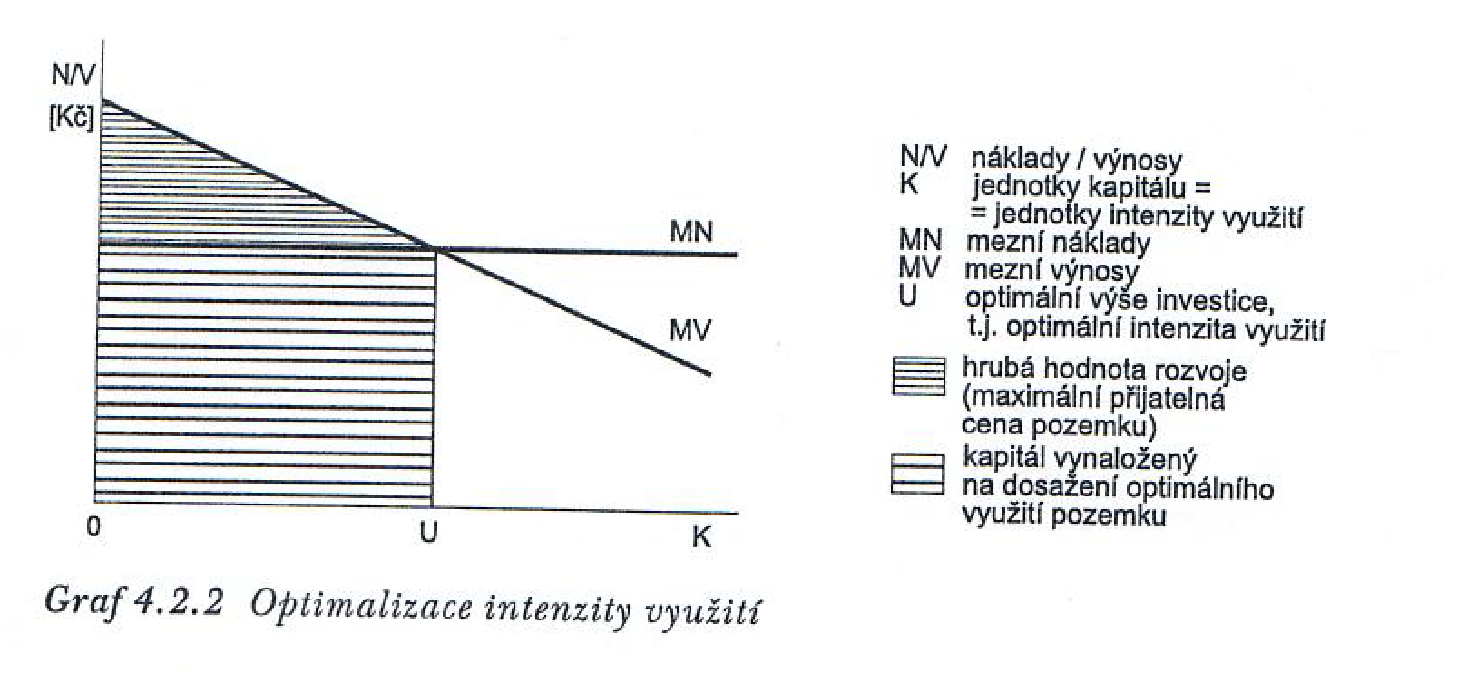 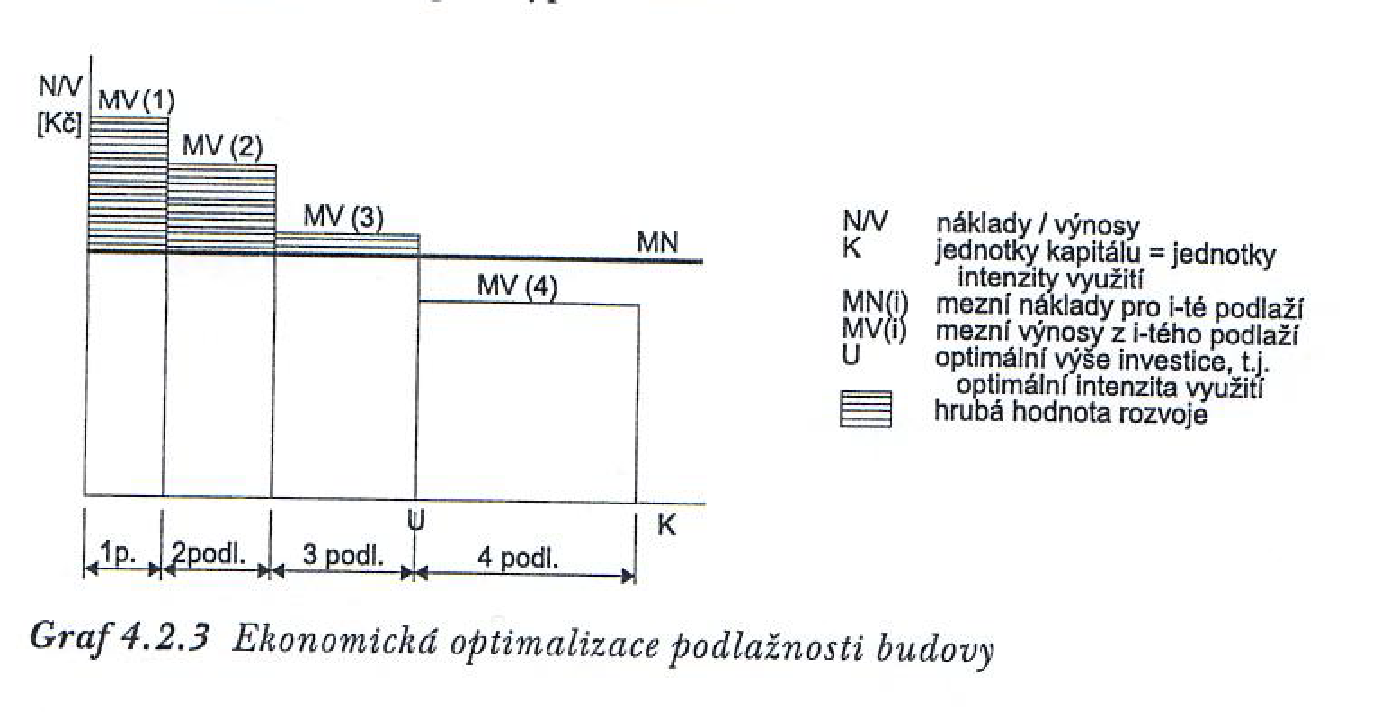 OPTIMÁLNÍ INTEZITA ÚZEMNÍHO ROZVOJE
CENA POZEMKU
EKONOMICKÁ HODNOTA ČASU
EKONOMIKA PROJEKTU
VNĚJŠÍ PODMÍNKY PROJEKTU
FINANCOVÁNÍ PROJEKTU
NAČASOVÁNÍ INVESTICE
PŘÍPRAVA PROJEKTU ÚZEMNÍHO ROZVOJE
PRŮZKUMNÉ A ROZBOROVÉ PRÁCE
FYZICKÉ  PROSTŘEDÍ
VLASTNICKÉ VZTAHY
PRŮZKUMY TRHU
TRH S PROSTORAMI PRO MALOOBCHOD
TRH S BYTY
TRH S KANC.PROSTORAMI
TRH S BYTY
POTŘEBA BYTŮ
POPTÁVKA – KVANTITATIVNÍ A KVALITATIVNÍ SLOŽKA
NABÍDKA – KVANTITATIVNÍ A KVALITATIVNÍ SLOŽKA
TRH S KANCELÁŘSKÝMI PROSTORY
POPTÁVKA – KVANTITATIVNÍ A KVALITATIVNÍ ANALÝZA

NABÍDKA – KVANTITATIVNÍ A KVALITATIVNÍ ANALÝZA
TRH S PROSTORAMI PRO MALOOBCHOD
SPECIFIKA TRHU S MALOOBCHODNÍMI PROSTORAMI
PŘÍSTUPY KE ZKOUMÁNÍ PREFERENČNÍHO CHOVÁNÍ SPOTŘEBITELŮ
POPTÁVKA – KVANTITATIVNÍ A KVALITATIVNÍ ANALÝZA
NABÍDKA – KVANTITATIVNÍ A KVALITATIVNÍ SLOŽKA
URBANISTICKÝ NÁVRH
EKONOMICKÉ POSOUZENÍ
FINANČNÍ ROZBOR
PRÁVNĚ ORGANIZAČNÍ POSOUZENÍ
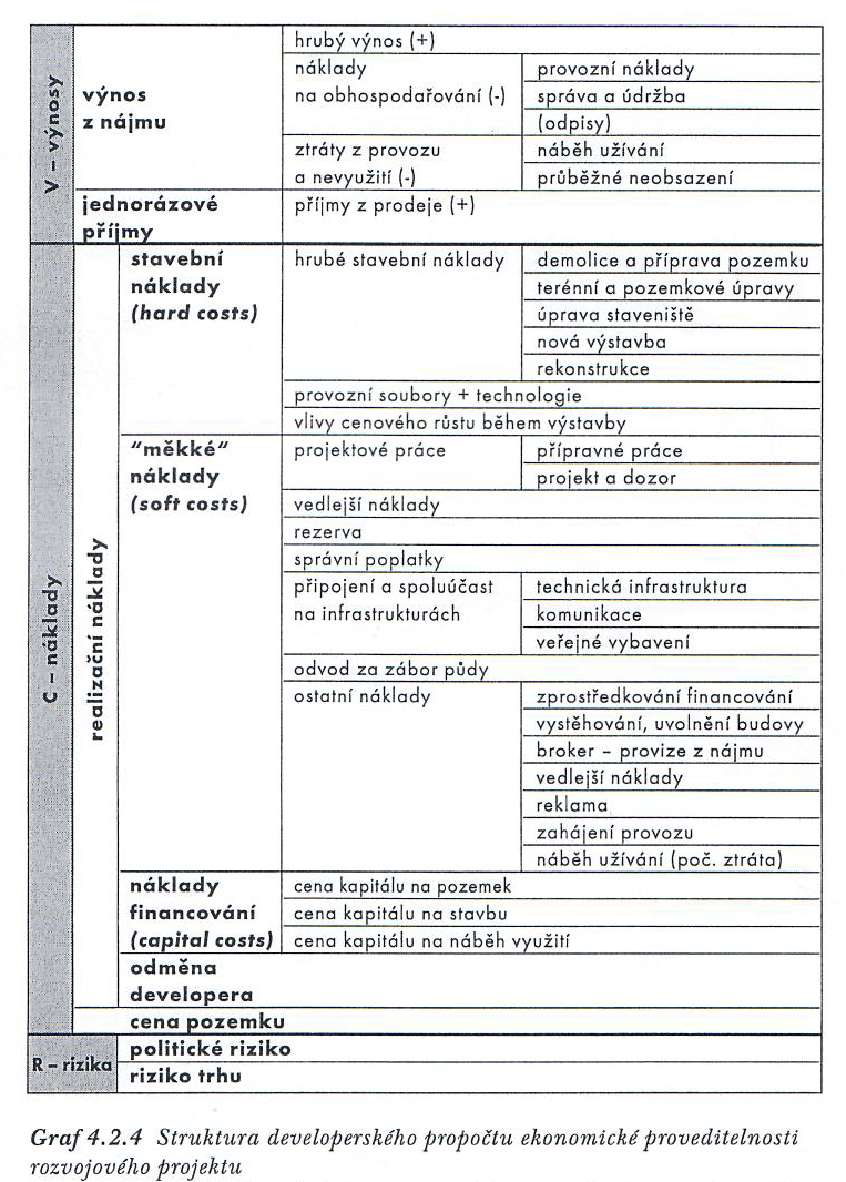 METODA ZPRŮMĚROVANÝCH ROČNÍCH NÁKLADŮ
METODA PRŮMĚRNÉHO VÝNOSU
KONVENČNÍ
METODA NÁVRATNOSTI
METODA RENTABILITY
METODA ČISTÉ SOUČASNÉ HODNOTY
DYNAMICKÉ
METODA VNITŘNÍHO VÝNOSOVÉHO PROCENTA
DYNAMICKÁ METODA NÁVRATNOSTI
MODELOVÉ